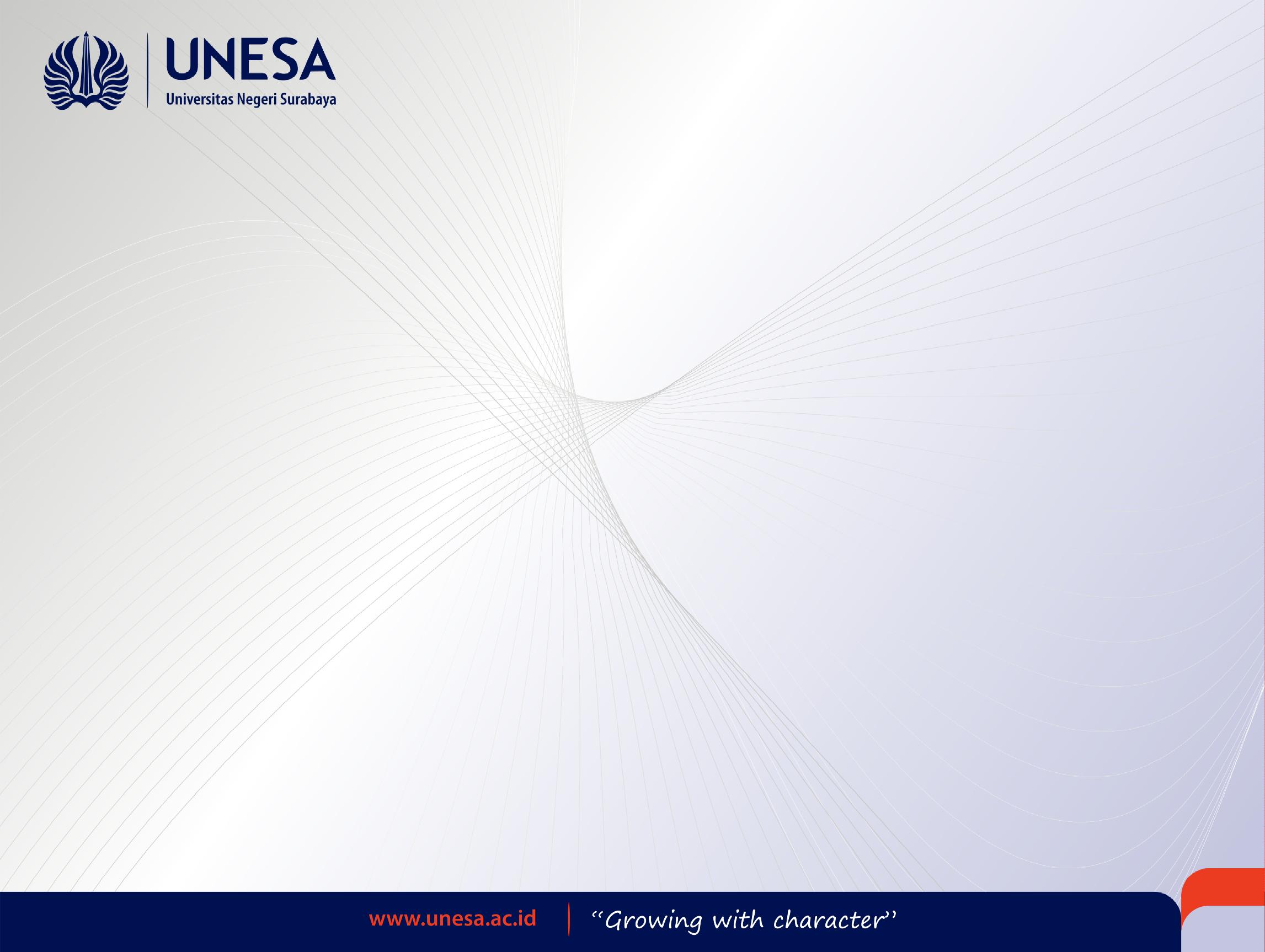 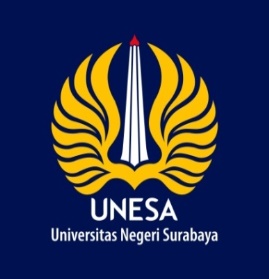 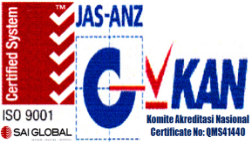 PPs Unesa
PASCASARJANA 
UNESA
1
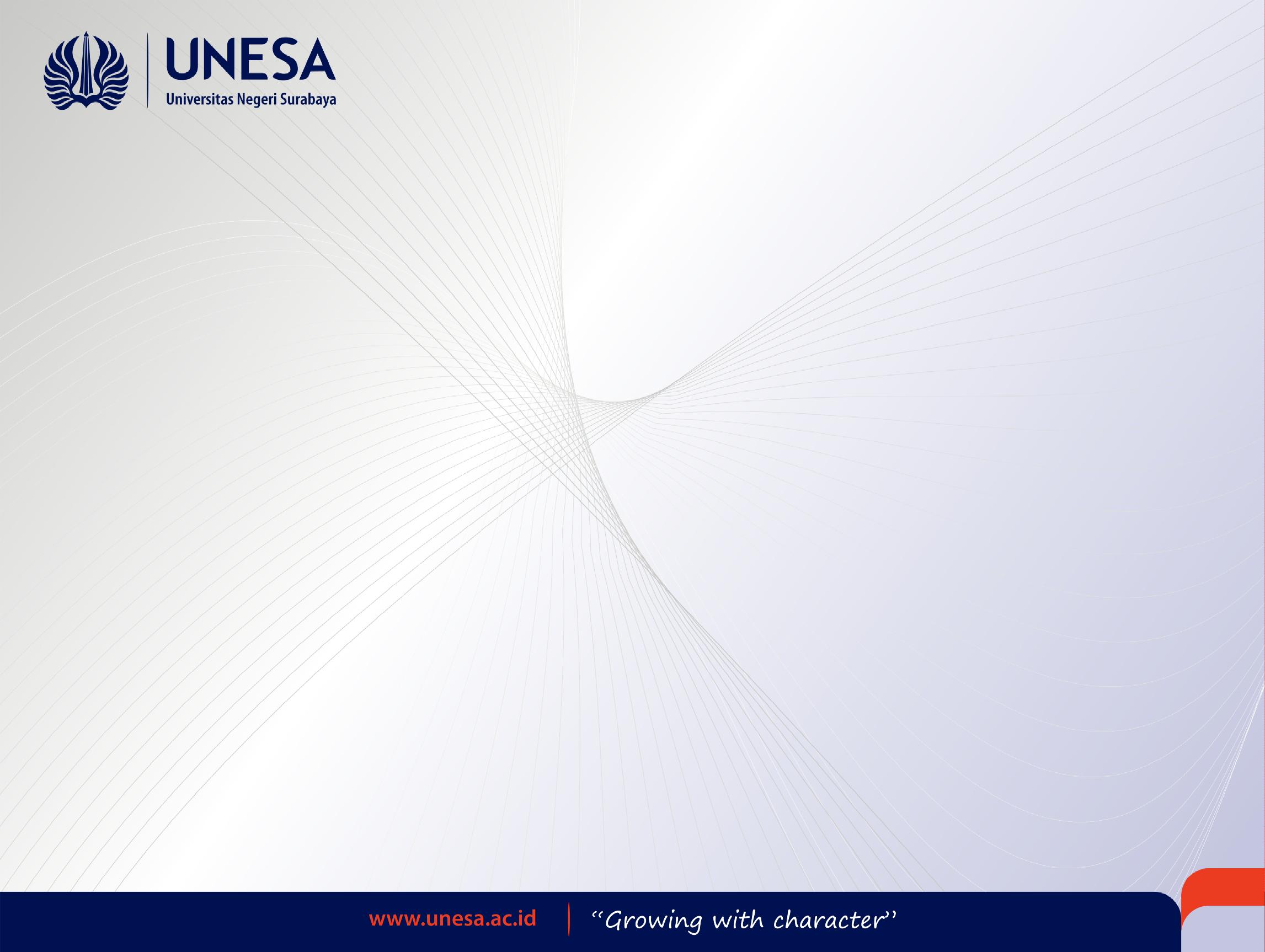 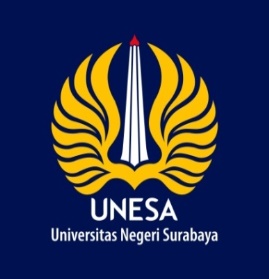 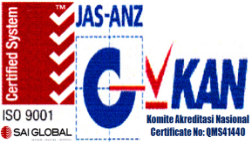 Pascasarjana Bermutu


Growing with Character
Idaman Jelita 
(Iman, Cerdas, Mandiri, Jujur, Peduli, Tangguh)
 Budaya Mutu
Tertib Akademik
Tertib Administrasi
Pelananan Prima
PPs Unesa
2
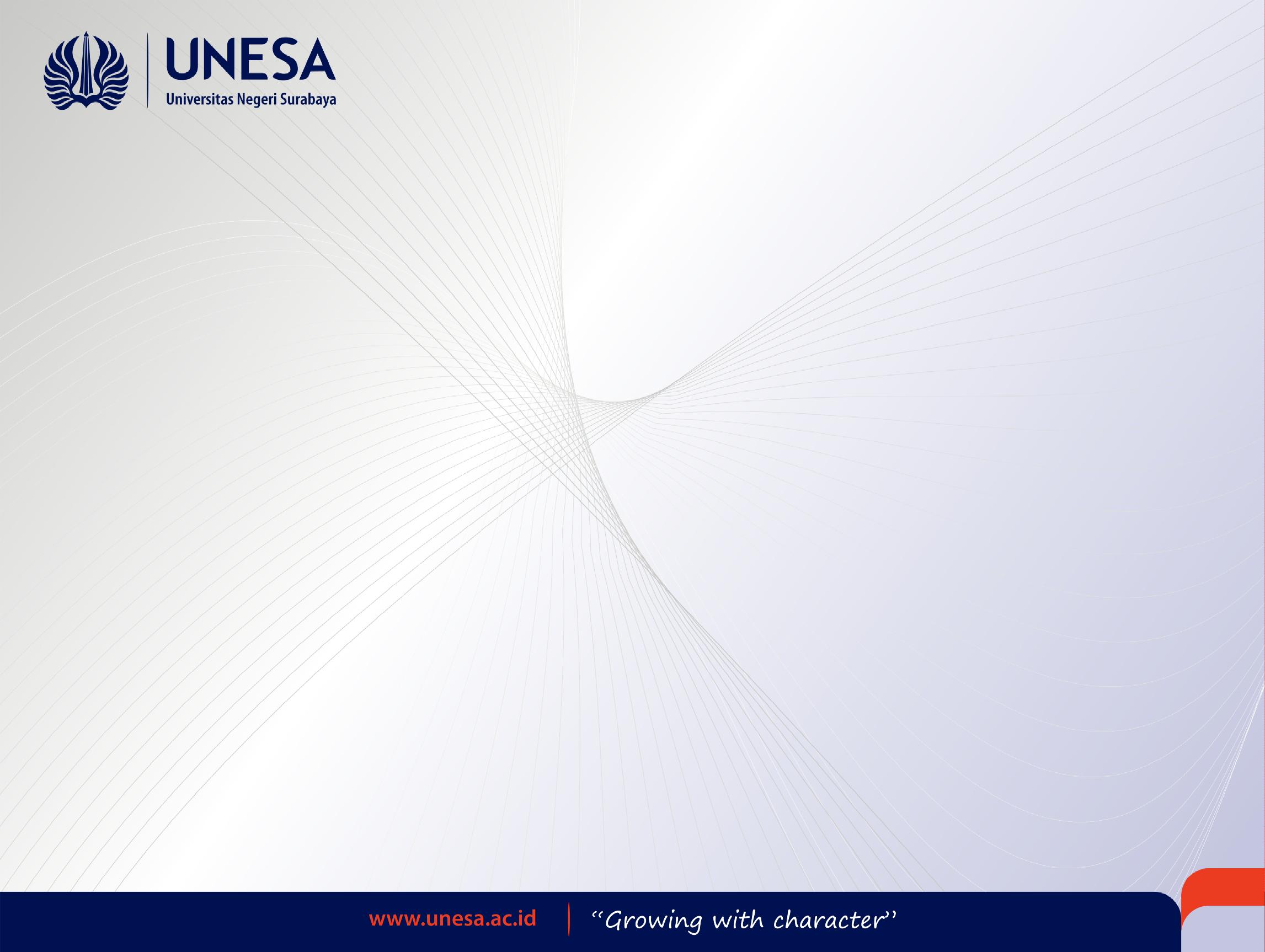 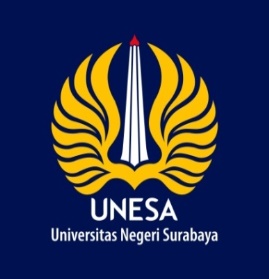 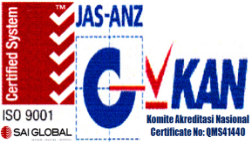 I3B
Ibadah
Ikhlas
Istikhomah
Barokah dari Tuhan Yang MahaKuasa
PPs Unesa
3
Standar Tesis dan Disertasi
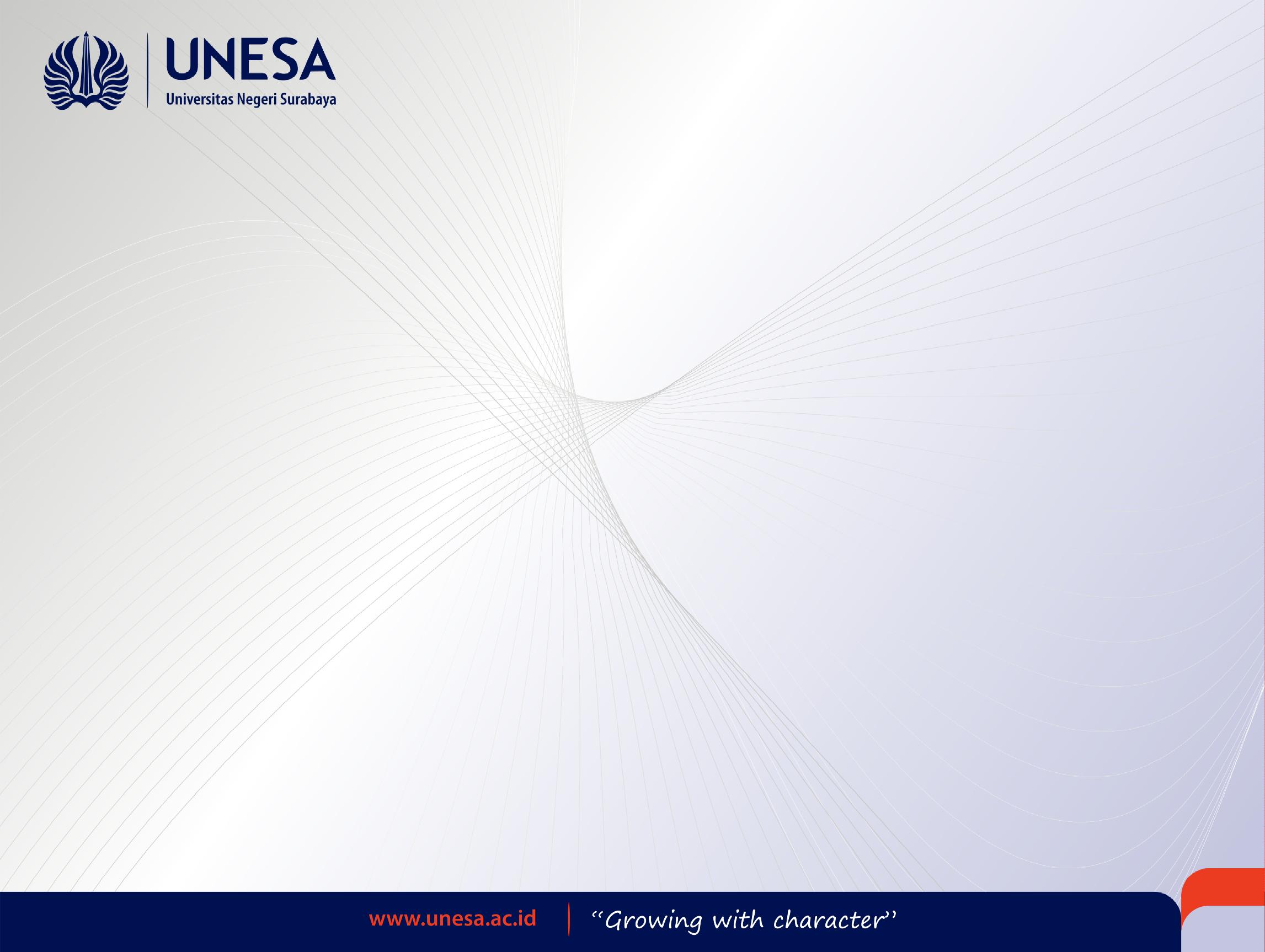 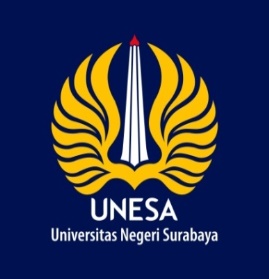 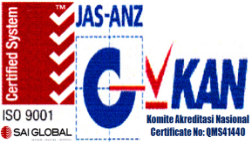 PPs Unesa
Standar Tata Tulis
Pedoman Tesis dan Disertasi
APA
PUEBI
Standar Metodologi
Standar Substansi
Standar Nasional Perguruan Tinggi (SNPT) 
Multidisiplin atau interdisiplin untuk tesis
Transdisiplin untuk disertasi
Standar Etika Ilmiah (Bebas Plagiarism)
Standar Future Skills
4
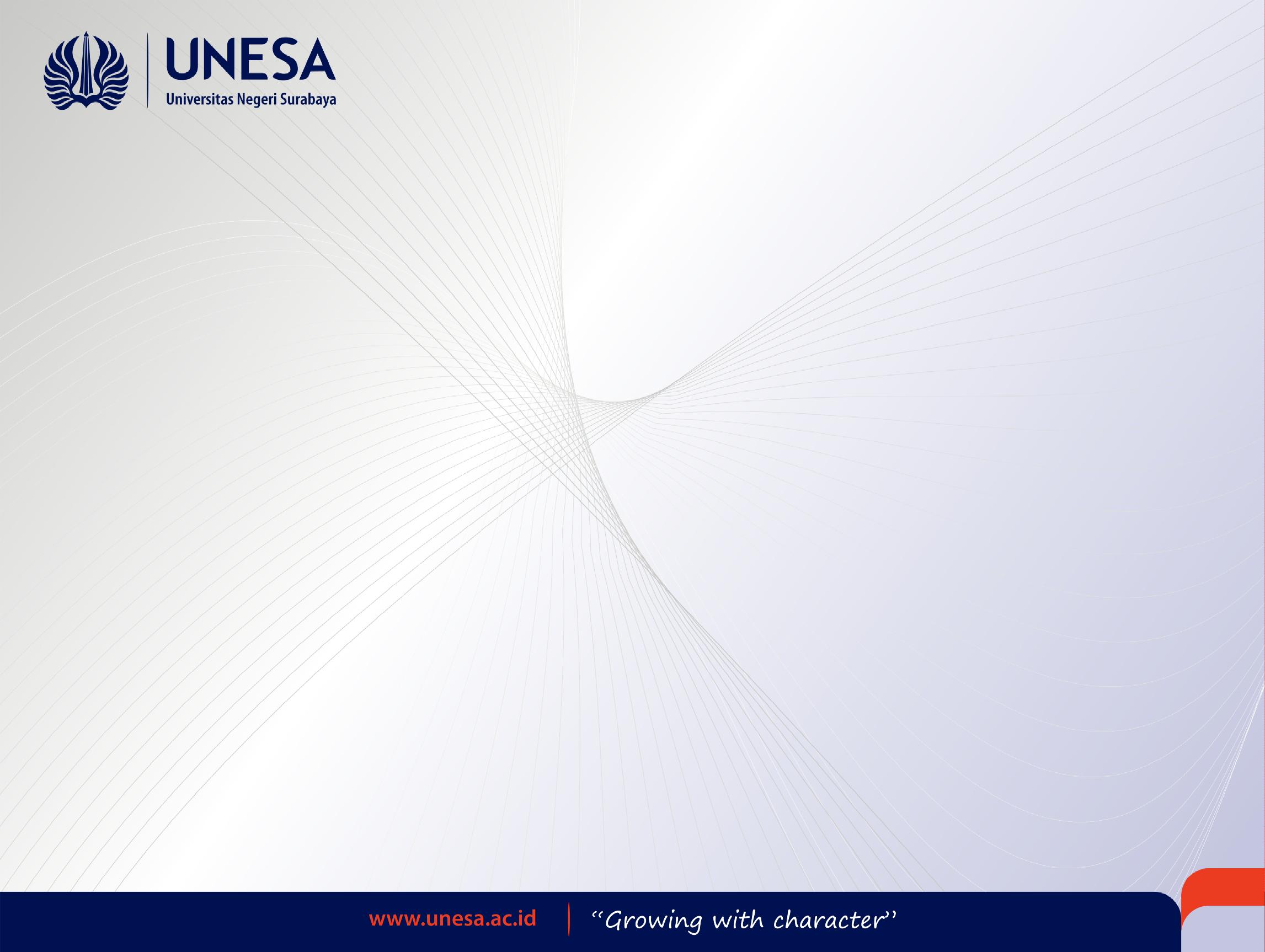 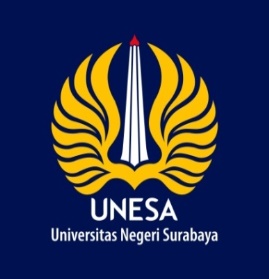 Predikat
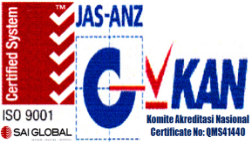 PPs Unesa
Masa Studi
IPK
Publikasi
TEP
Integritas
Tdk Narkoba
Tdk Asusila
Tdk Ekstremis
Tdk Tercela
Dll
5